Outstanding Women in Leadership & Service
District 4  Area Workshop   2017
Governor  Lori Robinson
Save the dates      District 4  OWLS Leading the Way    Area WorkshopsApril 8th  Area 3 & 4 St. Catharines    April 22nd Area  5 & 6 Bradford April 29th Area  1 & 2 StratfordRound Tables - Risk Management - ZI Projects - FellowshipProfessional Development - Advocacy & Service Activities
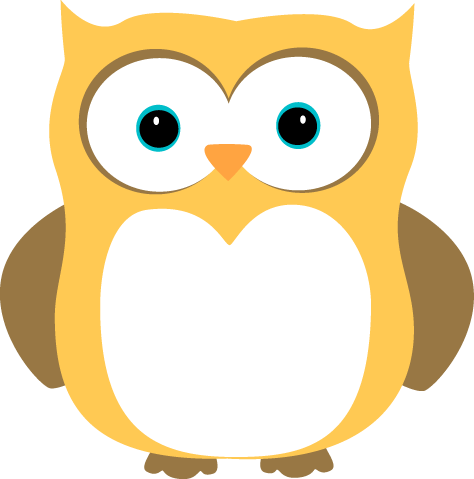 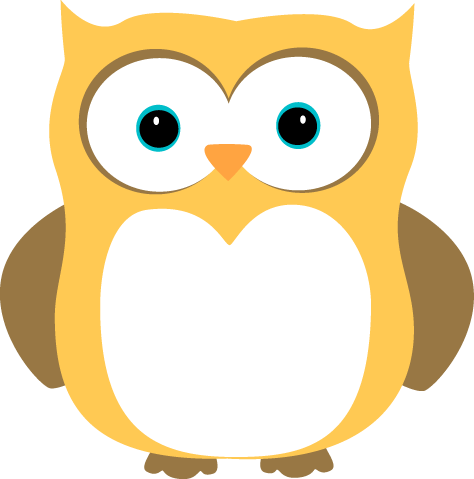 Welcome
Thank you to the Zonta Club of 
Stratford

Area Director  Sheena Poole 

President   Catherine Hardman
Agenda
8:15 AM      Registration, Continental Breakfast,  Shopping 
9:15 AM Welcome 
9:30 AM Governor   ZI updates and key points
9:50 AM Ambassadors 
10:05 AM Risk Management
10:25 AM Membership 
10:40 AM Break 
11:00 AM Round table discussion
11:30 AM Round Table discussion
12 Noon Lunch
12:50 PM Work Life Balance Key Note Speaker 
2:10 PM Moving forward for the next year
2:50 PM Wrap up and networking 
3:00 PM                                               Safe Drive Home
Final Afternoon   Session
International Celebration info                                                                                              
D4 Centennial Committee     
Nominating Committee   
Call to Conference   September 2017
District 4 Amelia trip(s)  
NAIDC  June 2017                   
Convention 2018    Japan 
    
    Wrap up and Thank you!
Outstanding Women in Leadership & Service
Mission statement
Zonta International is a leading global organization of professionals empowering women 
through service and advocacy.
Zonta’s Vision
Zonta International envisions a world in which women's rights are recognized as human rights and every woman is able to achieve her full potential.

In such a world, women have access to all resources and are represented in decision making positions on an equal basis with men.

In such a world, no woman lives in fear of violence.
Membership Database Upgrade
Website logins
Member directory
Member profile
Club and district roster
Online dues renewal system
Club Officer Forms
Request included in Operational update
Email to all club presidents and treasurers to go out this week
Online form
Fillable PDF form
Word document
Forms due 31 May
All clubs must submit a form.
Electronic Communications Policy
Electronic Communications Policies include: 
• Networking Policy 
• Email Policy 
• Social Media Policy
 • Club and District Websites Policy
Electronic Communications Guidelines
Networking can be identified as 


 An interaction with others to exchange information and develop professional or social contacts.
Social Networking in Zonta
Facebook, 
LinkedIn, 
Twitter, 
YouTube and 
Instagram
Basic guidelines
Administrator or a social media committee
Write your own club or district social media policy 
Use social media to advertise

Remember that posts and pictures on the web stay forever!
Zonta International, politics and political parties
We Zontians contribute to shaping our societies via service and advocacy. To be effective advocates for human rights and fulfill our mission to empower women worldwide, we must actively engage in the political process.
“Nonpartisan” means “not influenced by, affiliated with, or supporting the interest or policies of any person or party”. 

Zonta International, its districts and clubs SHALL BE nonpartisan and nonsectarian (Zonta International Bylaws, Article III, Section 1, Policy)
Supporting our mission
We request ALL political parties to: 

 respect women’s human rights and 

 propose and implement legislation that improves the legal, political, economic, educational, health and professional status of women.
Women's March to Washington
Recommends districts, clubs and members to follow the news thoroughly before they decide to participate to be sure that the purpose of the march does not shift towards partisan or sectarian issues and that the participation in the march does not jeopardize the safety and security of any Zontian. 
 Advises districts and clubs that want to participate, that signs, comments, statements and any form for public communication shall focus only on Zonta International’s campaign Zonta Says No to violence Against Women and our position on equal rights for all women. 
Reinforces that participation in the march is volunteer.
District 4 Membership Numbers
Clubs
As of May 31st 2016   we had 38
As of June 1st 2016     we lost the club of Hamilton 2                           37 clubs

Members 
As of May 31st 2016 38      members  896 
As of June 1st 2016  37      members  876           But     94 new members
Outstanding Women in Leadership & Service
Thank you very much for attending!!

Please make sure you return 
your feedback forms 

Please Drive home safely 

Governor Lori